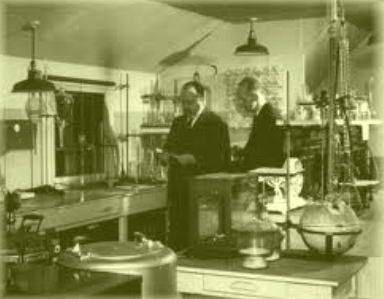 Globalization of Wyeth
Sabrina Bazzan
Daniel Monti 
Parvati Thiru
Kartinya Williams
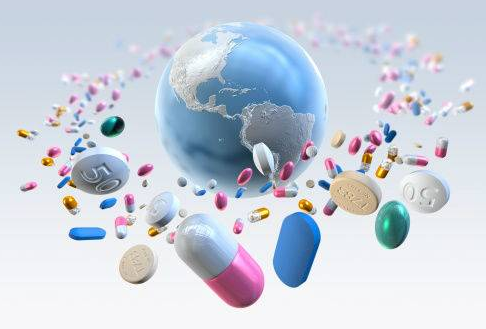 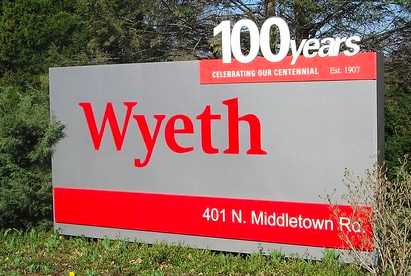 Wyeth: from multi-national to global
1920 “Wyeth Chemical company”, which evolved into “American Home Products” holding company primarily composed of 10 affiliates 
Wyeth grew primarily through acquisitions and licensing of new drugs
Early 1990’s focus on health care products
Wyeth became a multi-national conglomerate with a global footprint of about 140 countries
Strategic goal: to transform itself from a successful holding company to an integrated global pharmaceutical company
[Speaker Notes: The company needed to better compete in the global market. Specifically, they wanted to 1) Maximize R&D- increase shareholder value by marketing and manufacturing products they create; 2) improve  inventory management (shortages and surpluses across countries); and 3) exploit their multi-national position by becoming an integrated global company.]
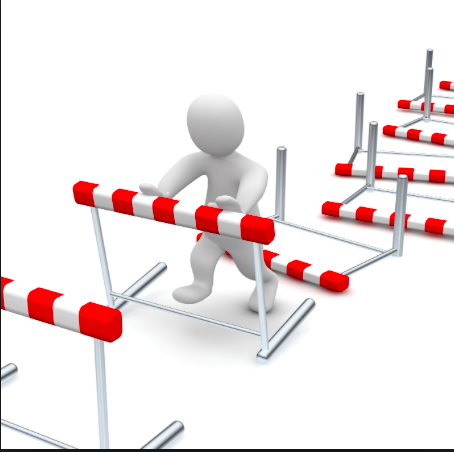 Barriers:
Business processes were not standardized across units
Inconsistent data definitions in the major systems made integration a challenge
The culture was different across units based upon origins, location, etc.
Each country and region had different regulatory requirements
The role and importance of IT was localized and applications were problem focused and fragmented
IT maturity varied across the organization and the size and scale of proposed changes was daunting
 No formal strategy to globalize in a climate that was resistant to change
[Speaker Notes: Wyeth was a mulit-domestic/international firm in the late ‘90s because there wa little knowledge flow among corporations, affiliates and Bus The mindset was local. There were no standardized systems and processes.]
IT Globalization Plan
[Speaker Notes: Reorganized personnel; 2) Information managers in charge of defining business concepts for IT; 3) Infrastusture; 4) reporting, cost; 5) strategy

Globalization starts with organizational reporting line changes but must include process changes. Globalization must include interactivity among Bus- cannot have interactivity without standardized processes- especially processes underling highly interactive tasks such as inventory planning. Globalization is uniformity in management practices.]
Successful outcomes of the Globalization Plan
Global IT strategy and processes were developed
Created global applications and global IT architecture
Standardized important processes while allowing some autonomy of BUs
IT management was adaptable to roadblocks
Bundled integration efforts with other projects
The RSCs model for IT staff worked
Workshop on data modeling engaged senior managers
Extensive communication eased tension among staff
[Speaker Notes: Standardization is about establishing common processes so that the organization has uniform procedures (and thinking). Standarization paves the way for automization. Integration is brining together the uniform processes formed from standardization to solve problems or create opportuinities. Integration can be achieved through busienss processes or information systems or both. Without standarization there can’t be full integration and without integration amongst systems globalization cannot be achieved.]
Lessons Learned
The company got ahead of itself in initial planning and had to take a few steps back to create a foundation for standardization and integration
Management required clear cost savings for each part of the project, causing IT staff to do work-around projects, resulting in overall delayed success
 Implementing the information/relationship manager worked for small countries in Latin America but was not effective in larger regions such as Europe
Completion of some important components took longer than planned such as the AS400 consolidation and the data warehouse
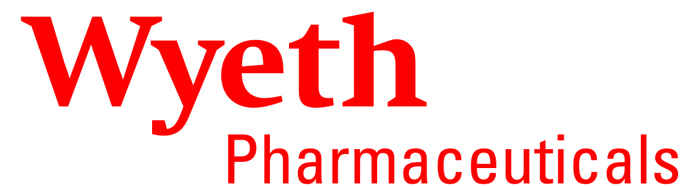 [Speaker Notes: Wyeth was a very large organization with many different units and layers of operation. When globalization started, they hired a great CIO but it could be argued that there wasn’t a true topdown implementation strategy and many of the units had to define their own version of globalization. The IT managers acted in an entrepreneurial manner to achieve objectives of the firm even if not totally understood by other functional units. Eventually IT was able to help the firm understand that business process coordination and standardization could realize the vision of global integration.  In the end they got there and we know that not long after the case ended they looked attractive enough to a pharma powerhouse like Pfizer to want to merge.]